成大資訊達人速成班-導生e點通
簡報者:計網中心資訊系統發展組  施佩君
Outline
關於資訊系統發展組
導生e點通
搶答有禮
關於資訊系統發展組
負責業務
校務行政電腦化，包含系統規劃、開發、維護、管理
配合各行政單位個別需求，開發各項管理系統
成功入口
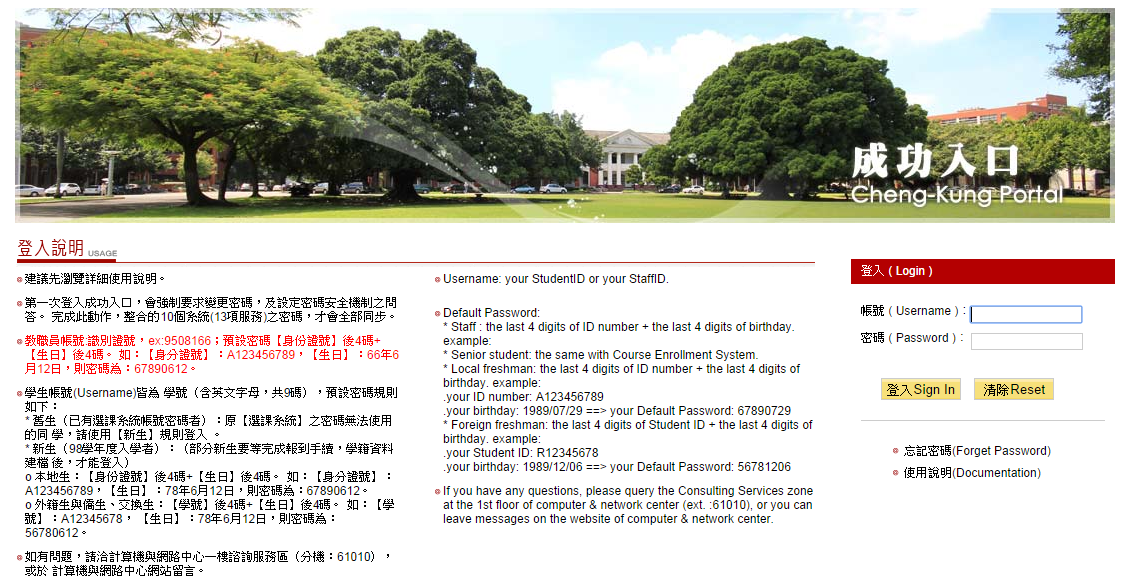 新生基本資料網路登錄系統
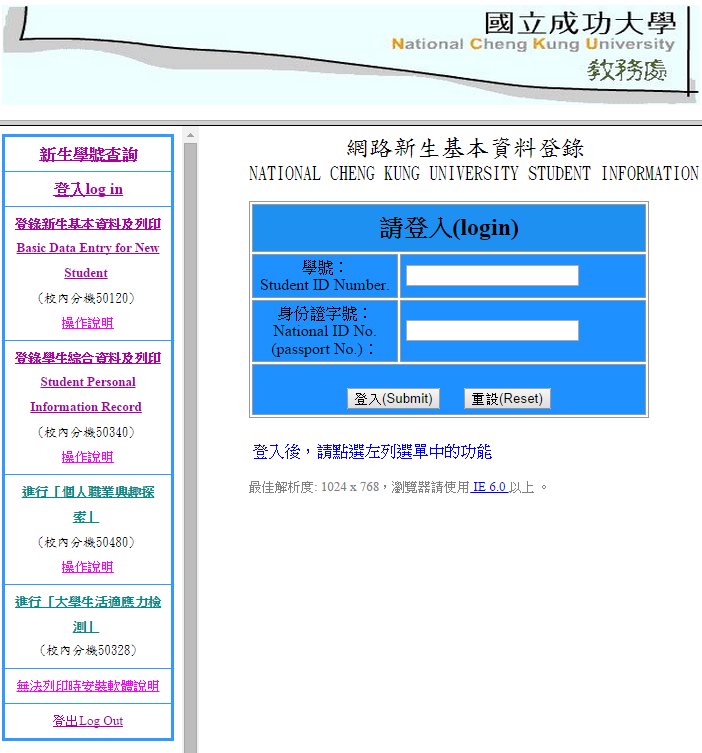 選課系統
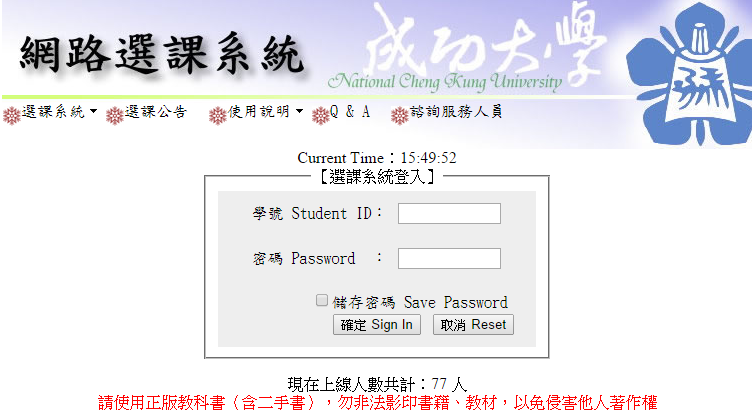 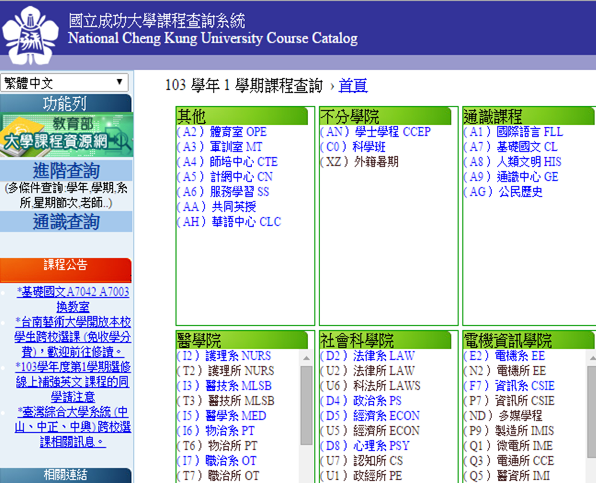 數位學生證結合悠遊卡線上簽署
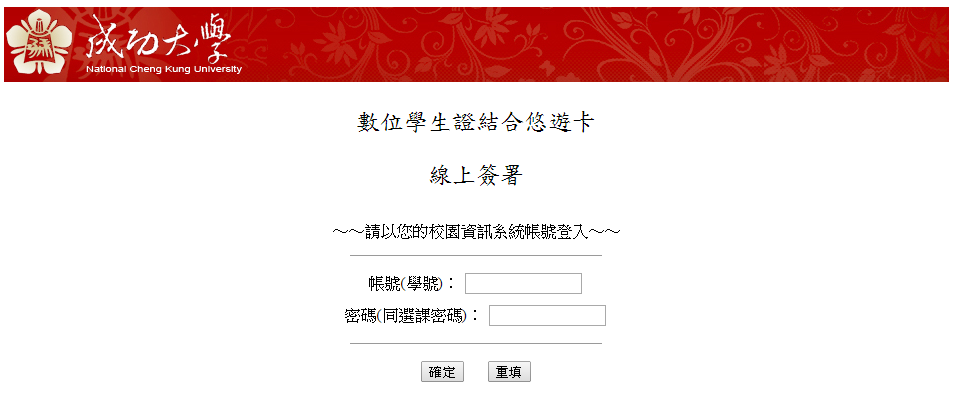 成績查詢系統
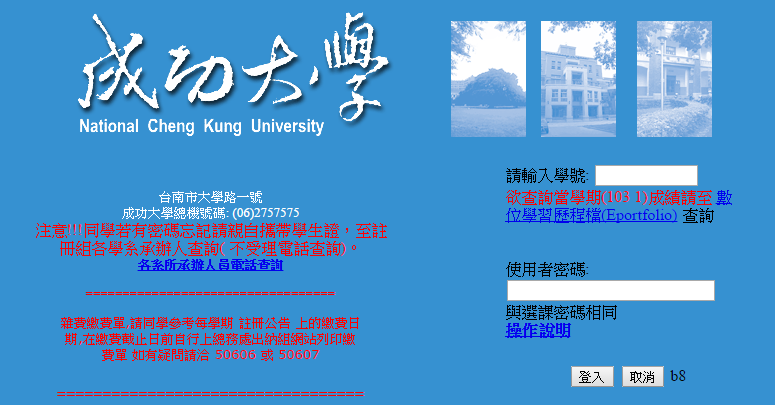 臨時工系統
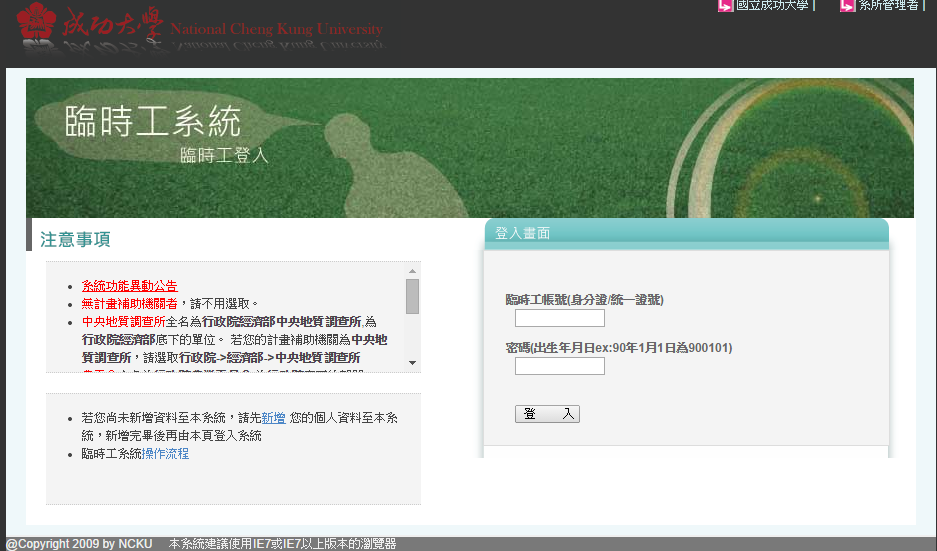 畢業生相關系統
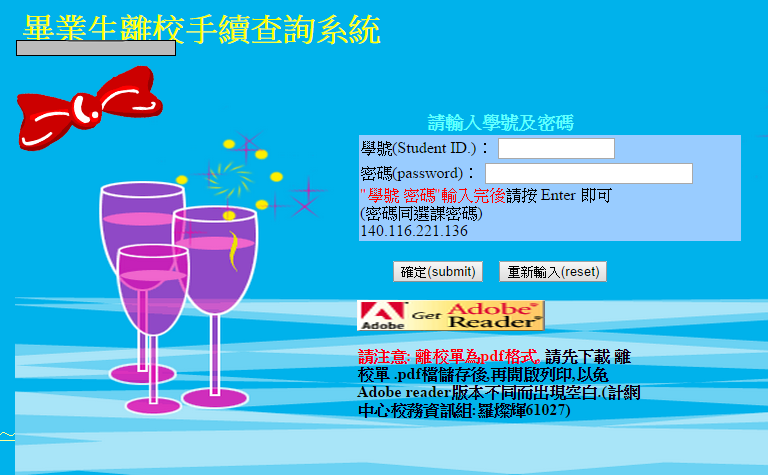 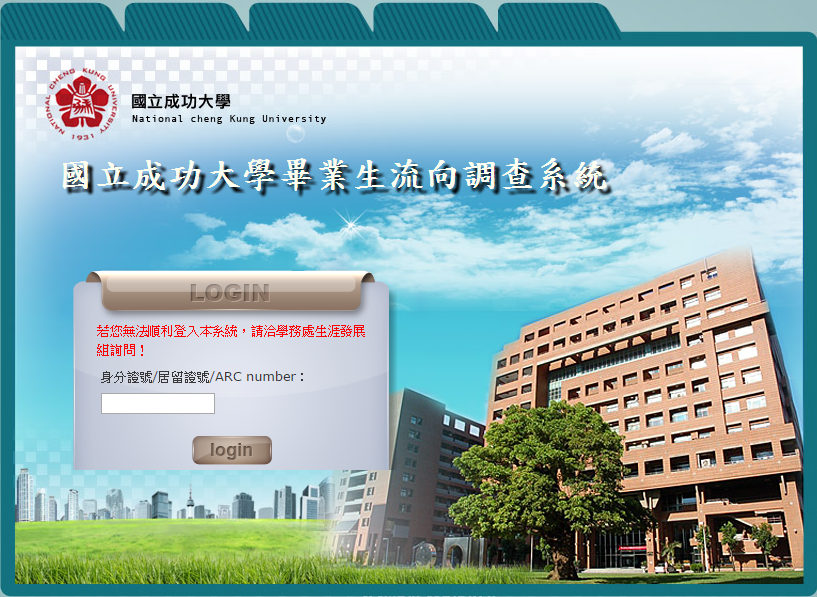 數位學習歷程檔
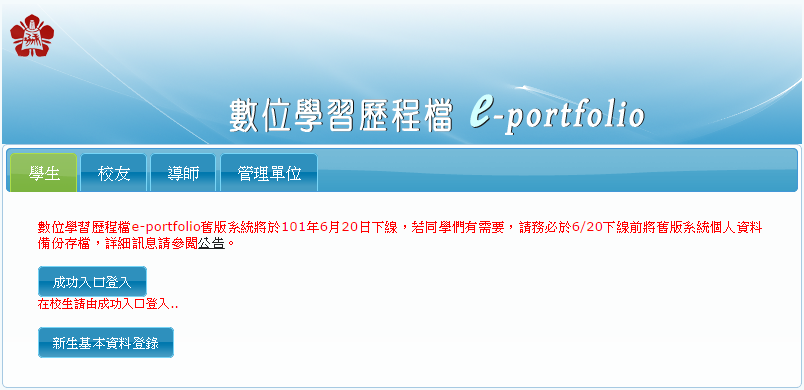 導生e點通
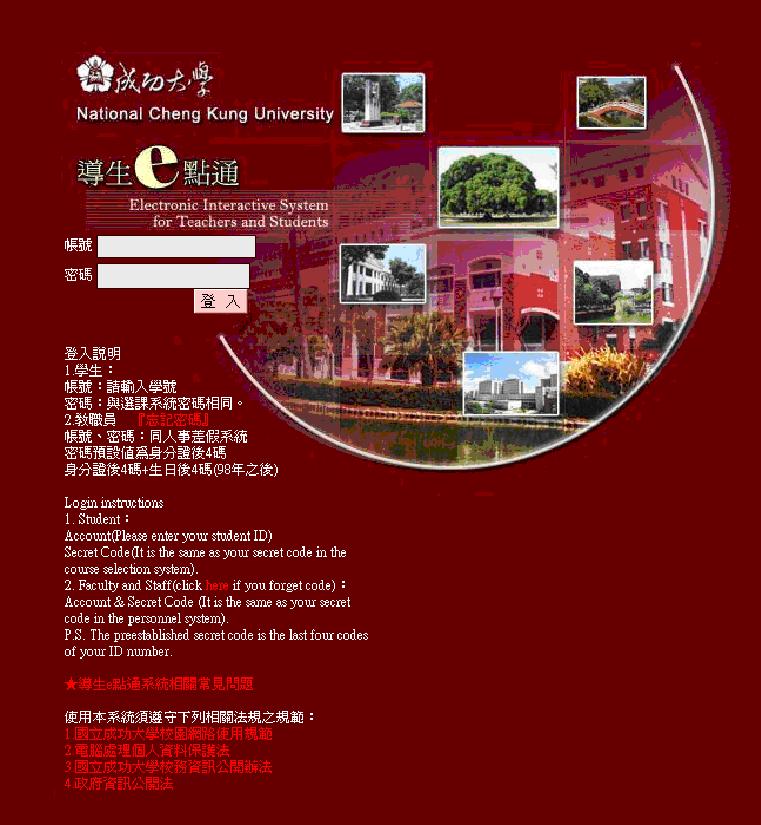 全功能查詢資訊系統
綜合資料表維護系統
校外租賃系統
學生意見管理系統
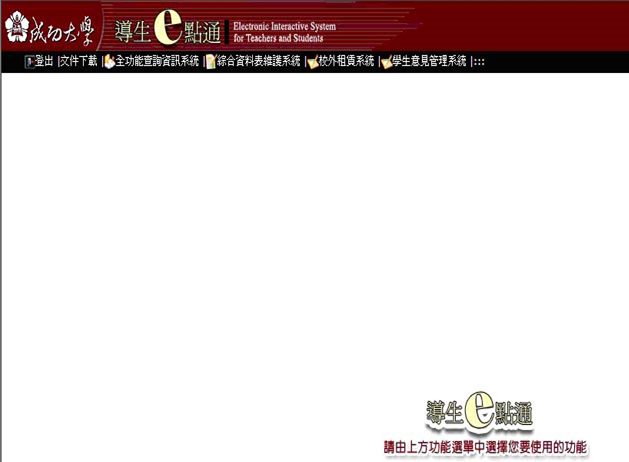 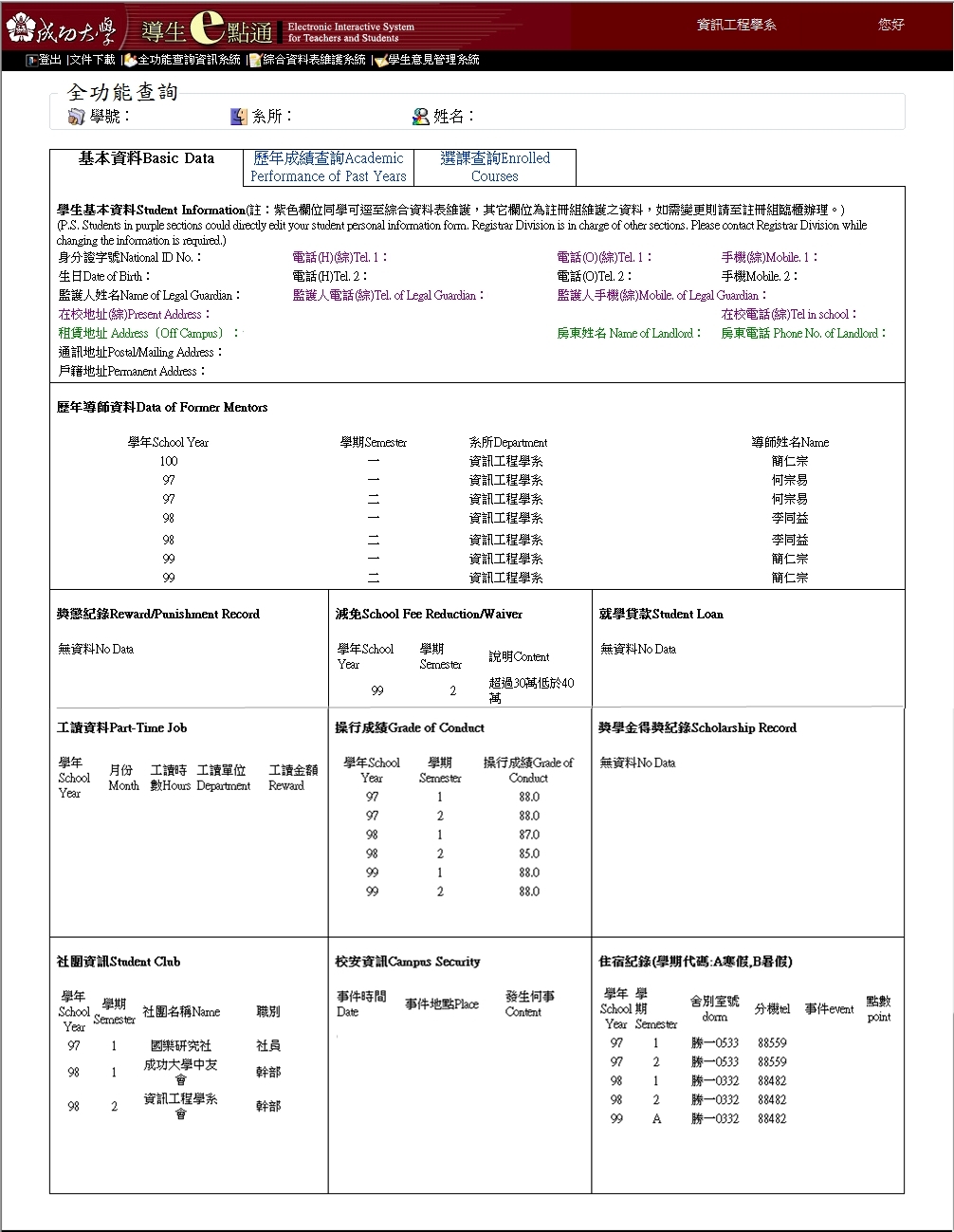 全功能查詢資訊系統
基本資料
個人基本資料
歷年導師資料
獎懲紀錄
減免
就學貸款
工讀資料
操行成績
獎學金得獎紀錄
社團資訊
校安資訊
住宿紀錄
歷年成績查詢
選課查詢
綜合資料表維護系統
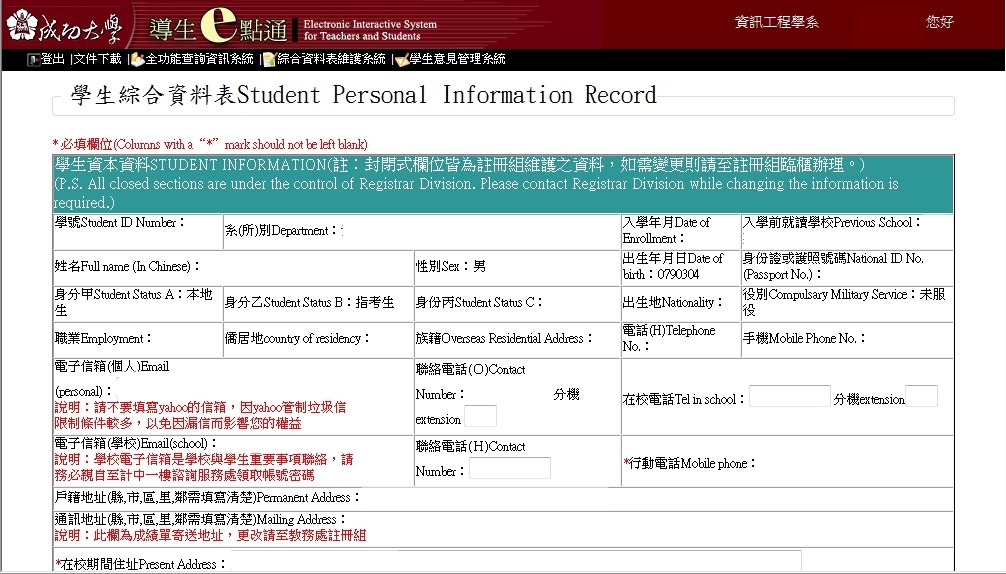 校外租賃系統
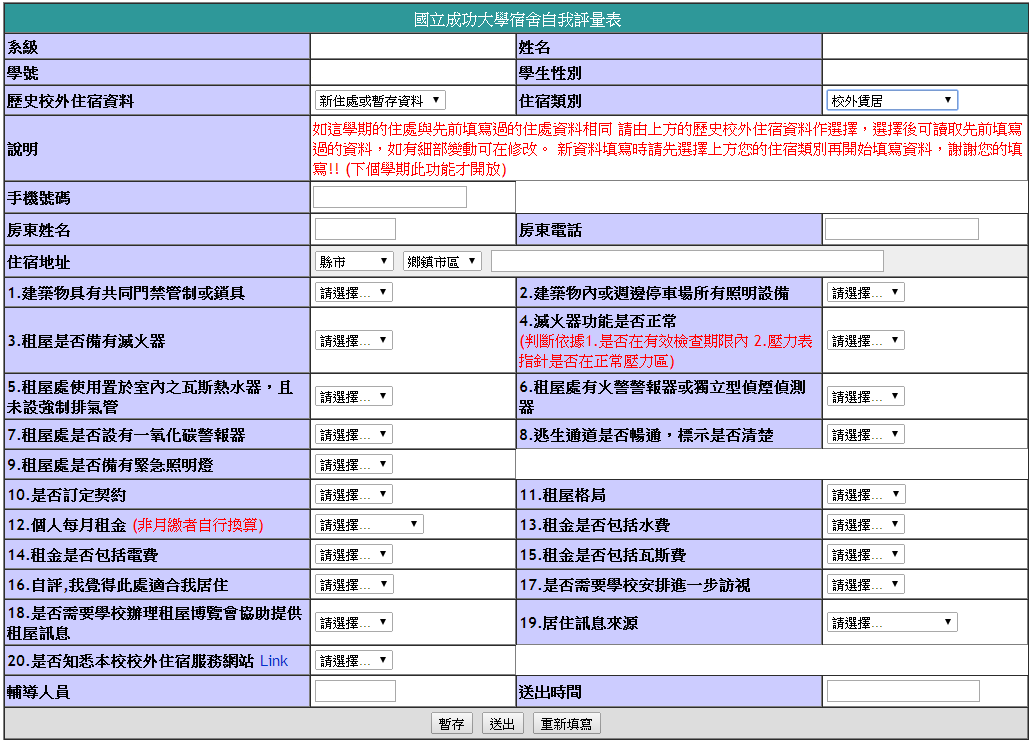 學生意見管理系統
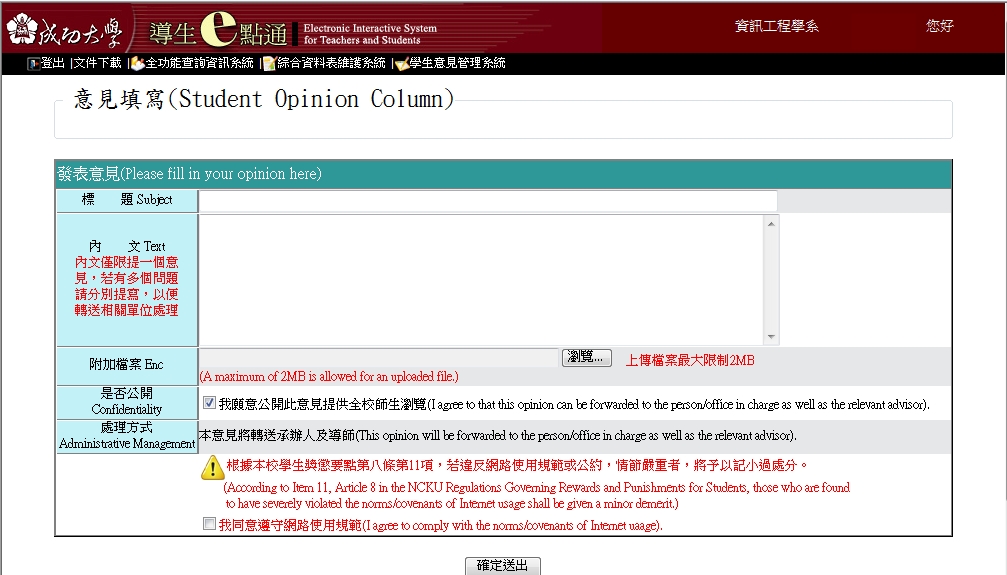 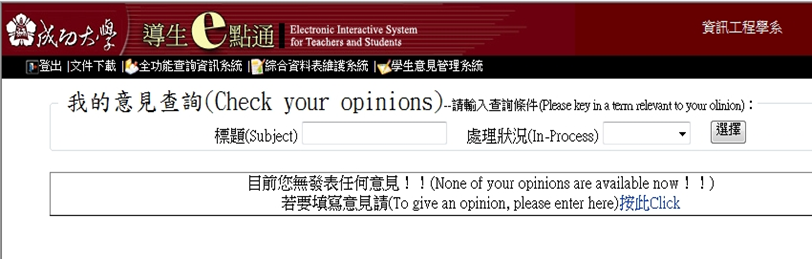 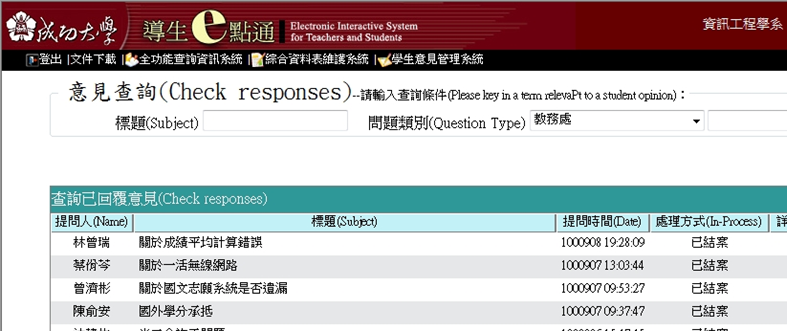 搶答有禮
謝謝聆聽